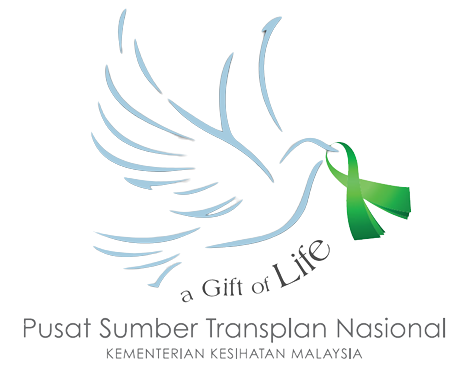 PANDUAN JOM IKRAR DERMA ORGAN MELALUI APLIKASI MYSEJAHTERA
OLEH:
PUSAT SUMBER TRANSPLAN NASIONAL
KEMENTERIAN KESIHATAN MALAYSIA
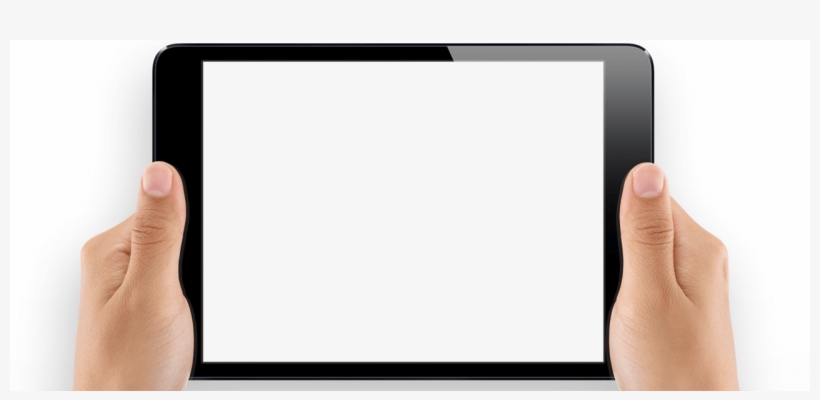 JOM IKRAR DERMA ORGAN MELALUI APLIKASI MYSEJAHTERA
KANDUNGAN PEMBENTANGAN
Pendaftaran sebagai pengikrar penderma organ

Pembatalan sebagai pengikrar penderma organ

Soalan Lazim

Pertanyaan / Masalah
>> PUSAT SUMBER TRANSPLAN NASIONAL  <<
JOM IKRAR DERMA ORGAN MELALUI APLIKASI MYSEJAHTERA
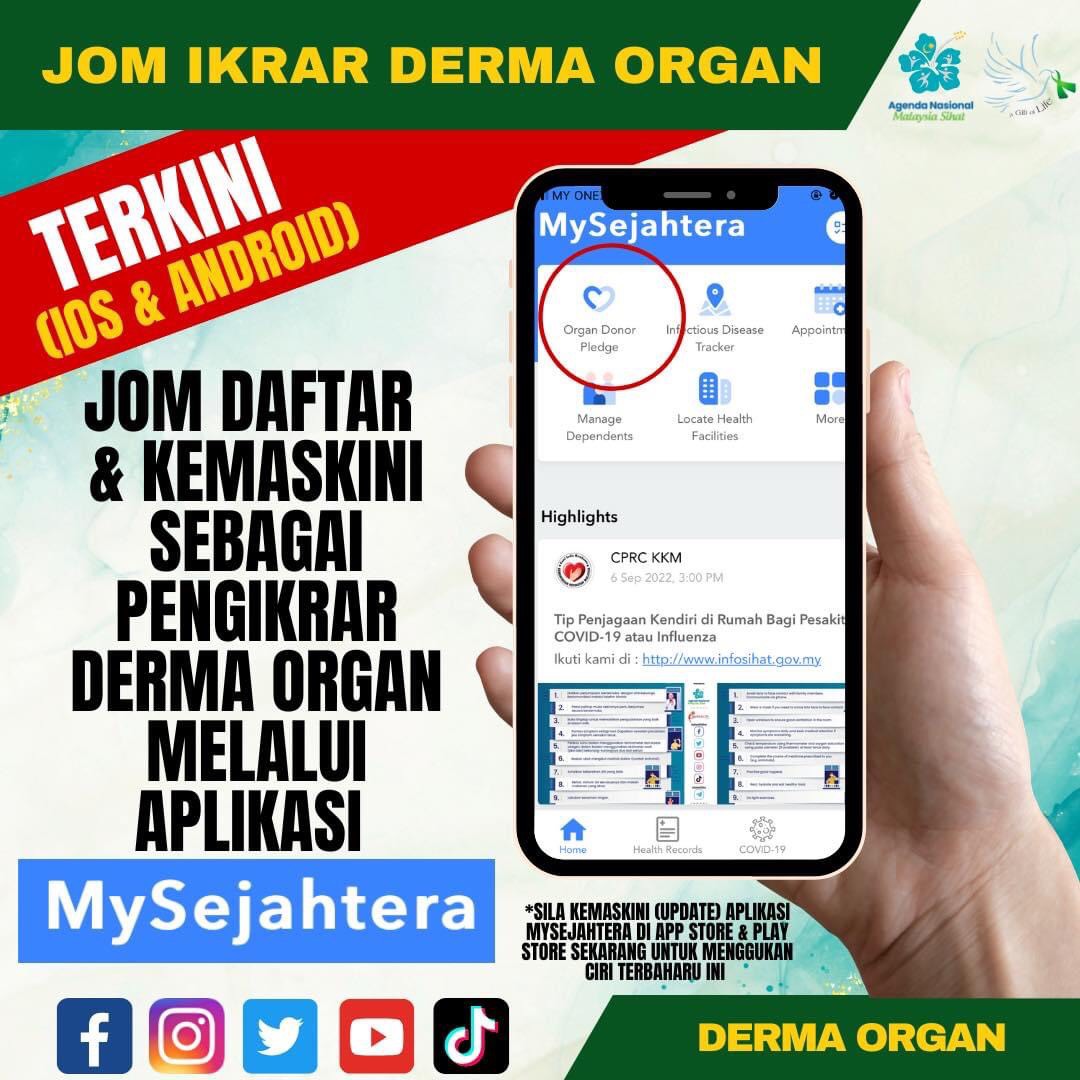 >> PUSAT SUMBER TRANSPLAN NASIONAL  <<
JOM IKRAR DERMA ORGAN MELALUI APLIKASI MYSEJAHTERA
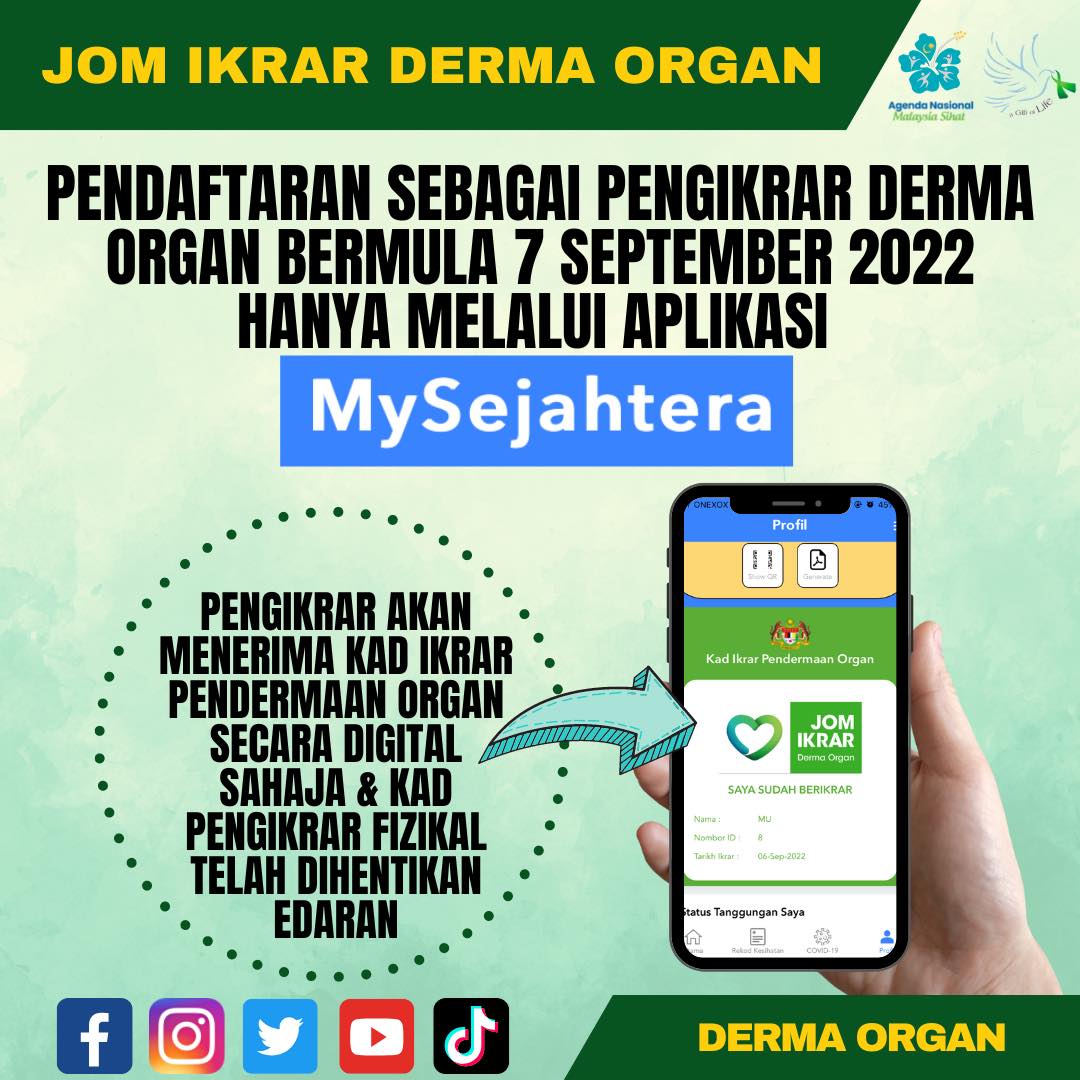 >> PUSAT SUMBER TRANSPLAN NASIONAL  <<
JOM IKRAR DERMA ORGAN MELALUI APLIKASI MYSEJAHTERA
PENDAFTARAN SEBAGAI 
PENGIKRAR PENDERMA ORGAN
>> PUSAT SUMBER TRANSPLAN NASIONAL  <<
JOM IKRAR DERMA ORGAN MELALUI APLIKASI MYSEJAHTERA
KEMASKINI APLIKASI MYSEJAHTERA DI APP STORE / PLAY STORE
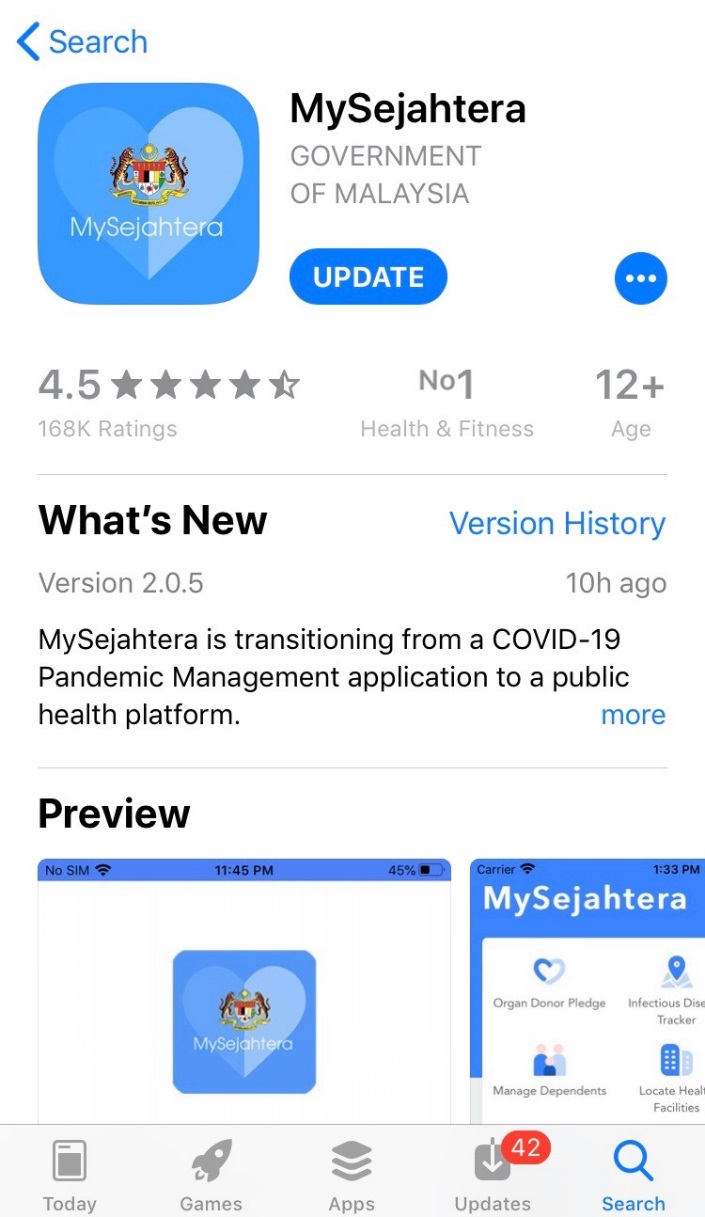 >> PUSAT SUMBER TRANSPLAN NASIONAL  <<
JOM IKRAR DERMA ORGAN MELALUI APLIKASI MYSEJAHTERA
KLIK IKON IKRAR DERMA ORGAN DI APLIKASI MYSEJAHTERA
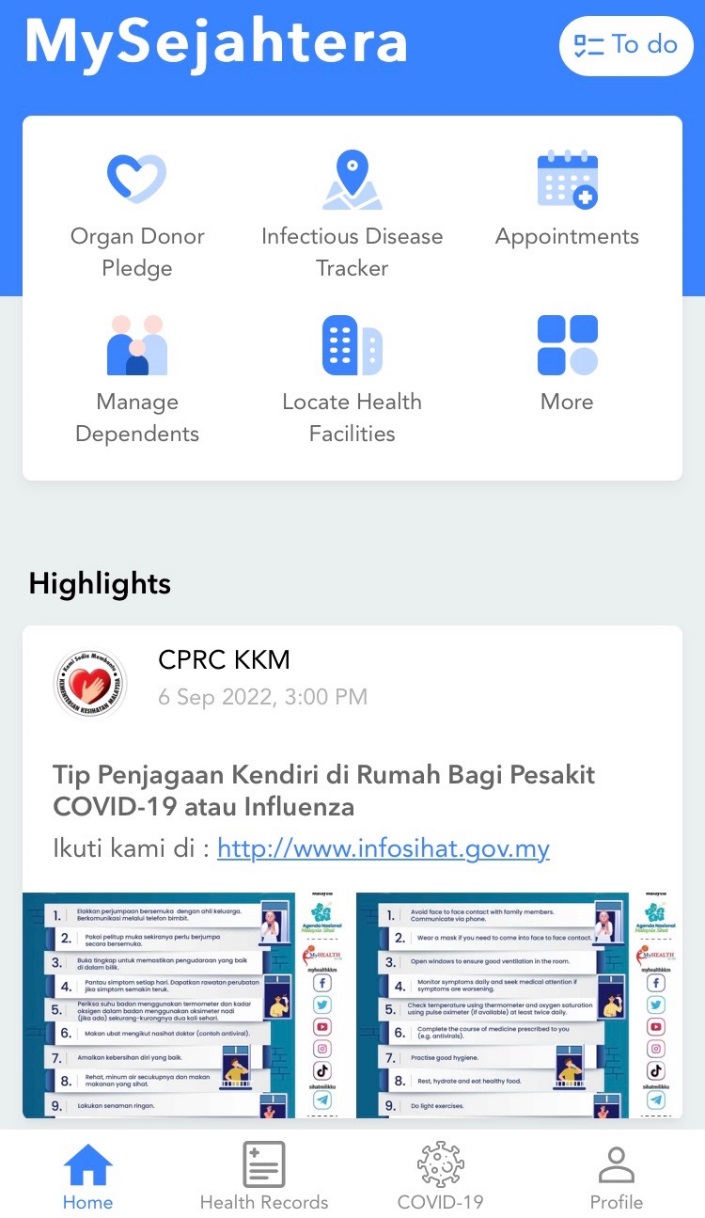 >> PUSAT SUMBER TRANSPLAN NASIONAL  <<
JOM IKRAR DERMA ORGAN MELALUI APLIKASI MYSEJAHTERA
KLIK IKON MULA
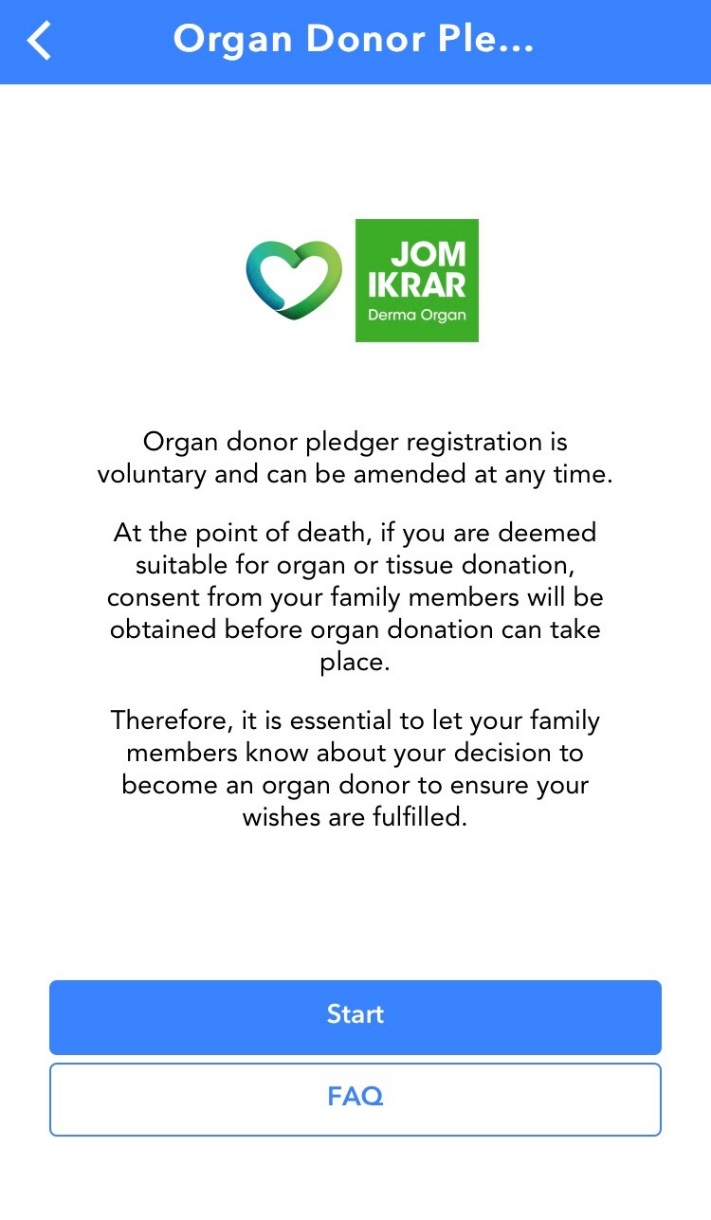 >> PUSAT SUMBER TRANSPLAN NASIONAL  <<
JOM IKRAR DERMA ORGAN MELALUI APLIKASI MYSEJAHTERA
LENGKAPKAN SEMUA MAKLUMAT DIPERLUKAN
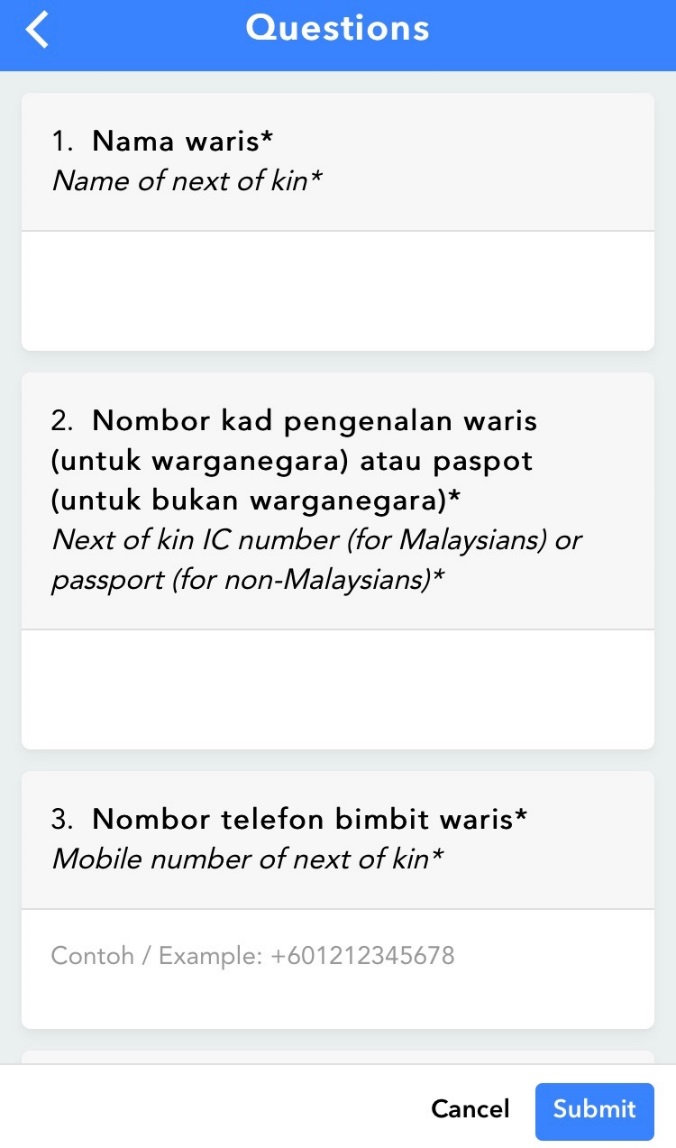 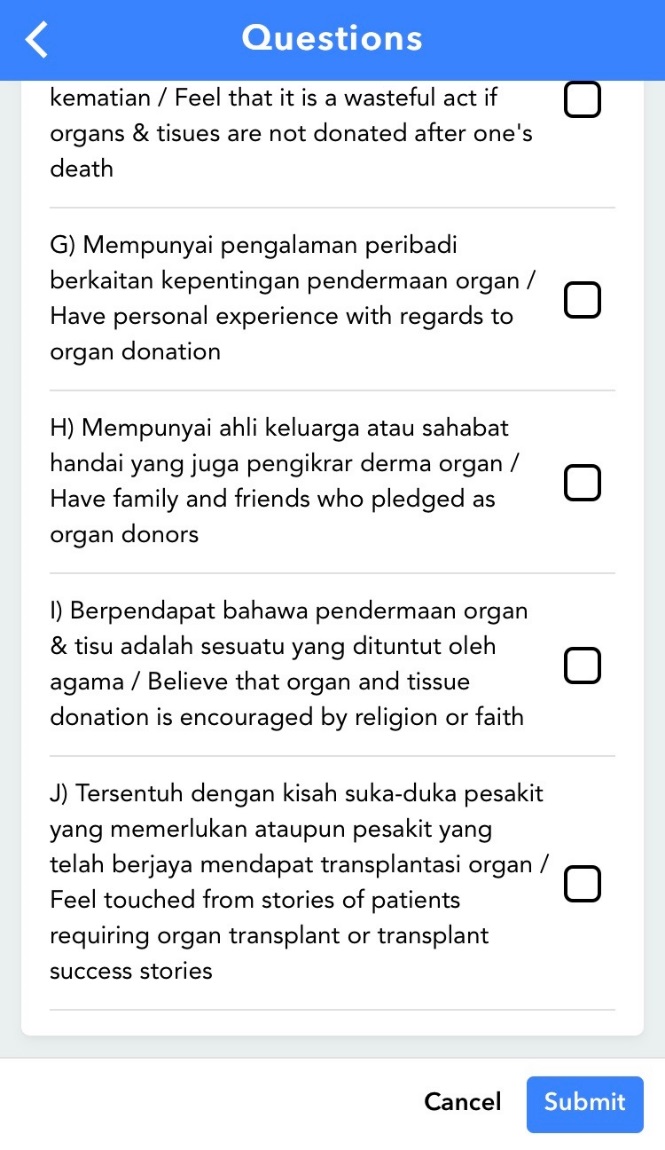 >> PUSAT SUMBER TRANSPLAN NASIONAL  <<
JOM IKRAR DERMA ORGAN MELALUI APLIKASI MYSEJAHTERA
TERIMA NOTIFIKASI UNTUK PENGESAHAN MAKLUMAT YANG DIHANTAR DAN KLIK OK
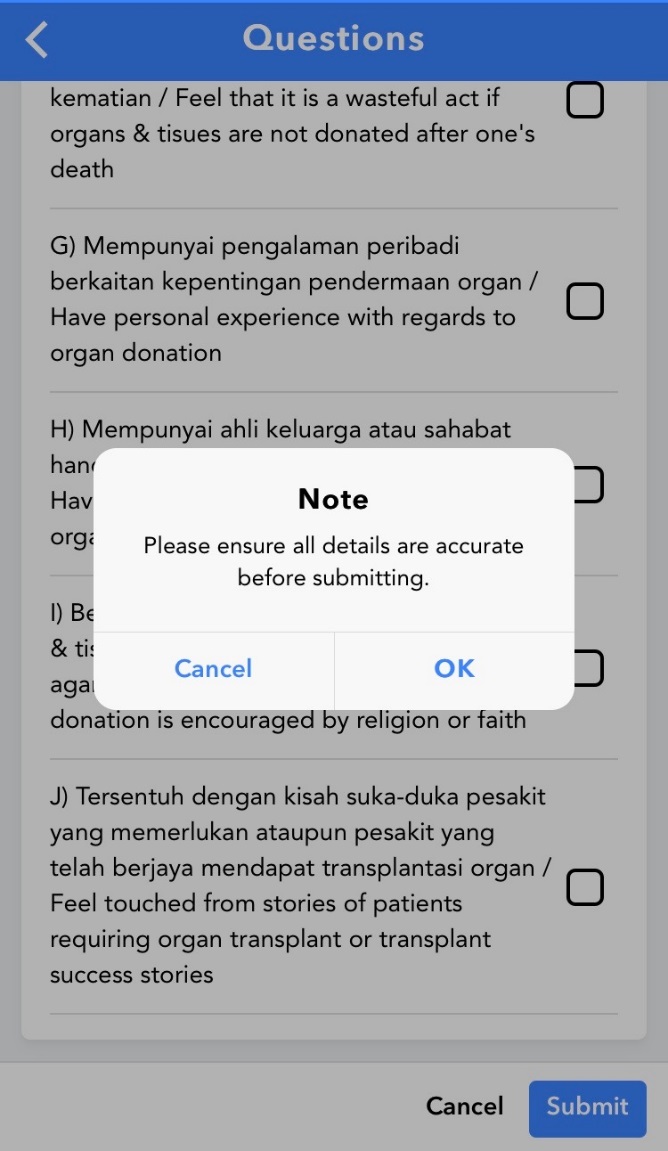 >> PUSAT SUMBER TRANSPLAN NASIONAL  <<
JOM IKRAR DERMA ORGAN MELALUI APLIKASI MYSEJAHTERA
TERIMA PENGESAHAN PENDAFTARAN BERJAYA DAN KLIK TUTUP
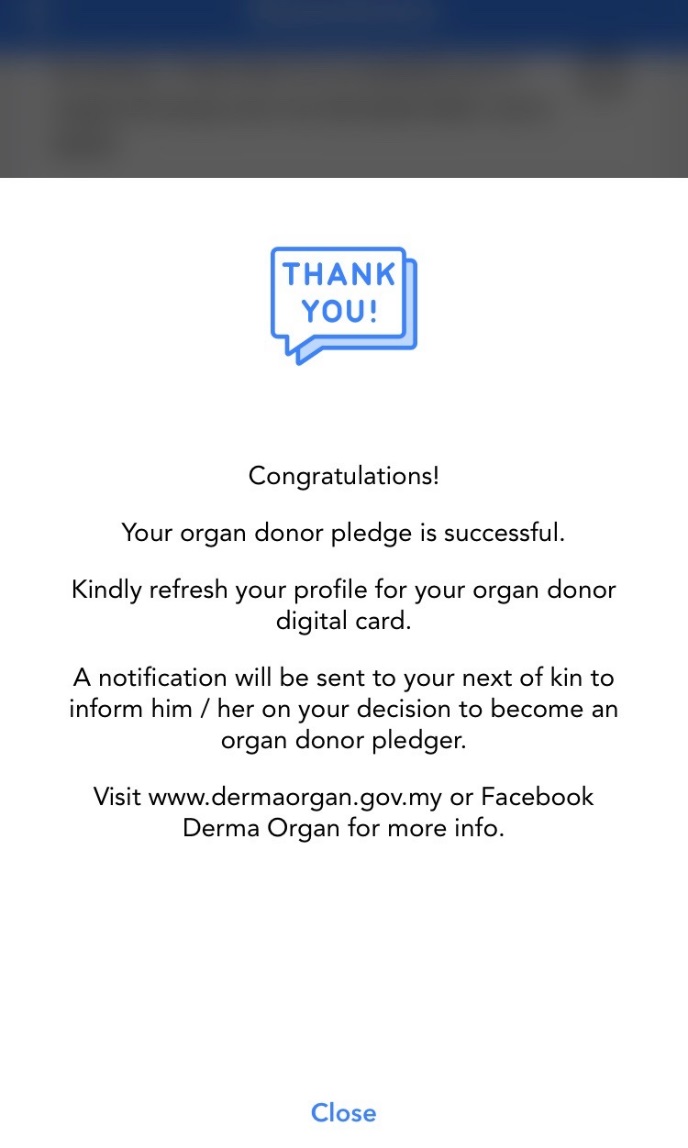 >> PUSAT SUMBER TRANSPLAN NASIONAL  <<
JOM IKRAR DERMA ORGAN MELALUI APLIKASI MYSEJAHTERA
SEMAK KAD PENGIKRAR DIGITAL DI RUANGAN PROFIL
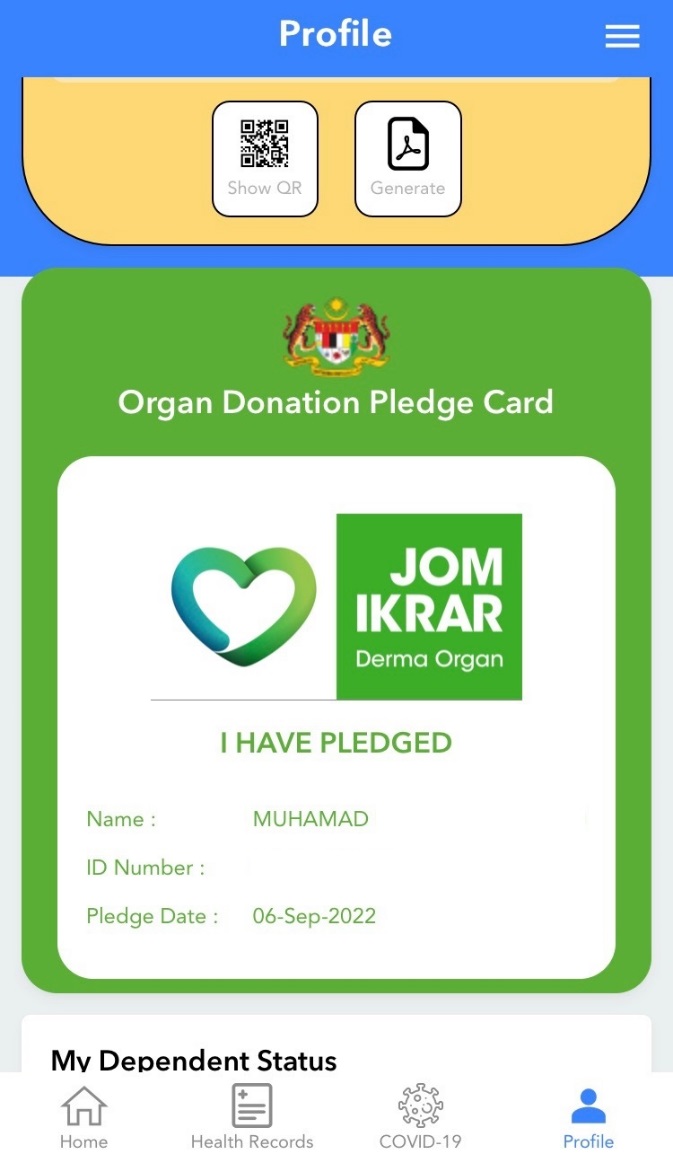 >> PUSAT SUMBER TRANSPLAN NASIONAL  <<
JOM IKRAR DERMA ORGAN MELALUI APLIKASI MYSEJAHTERA
PEMBATALAN SEBAGAI 
PENGIKRAR PENDERMA ORGAN
>> PUSAT SUMBER TRANSPLAN NASIONAL  <<
JOM IKRAR DERMA ORGAN MELALUI APLIKASI MYSEJAHTERA
KLIK IKON IKRAR DERMA ORGAN DI APLIKASI MYSEJAHTERA
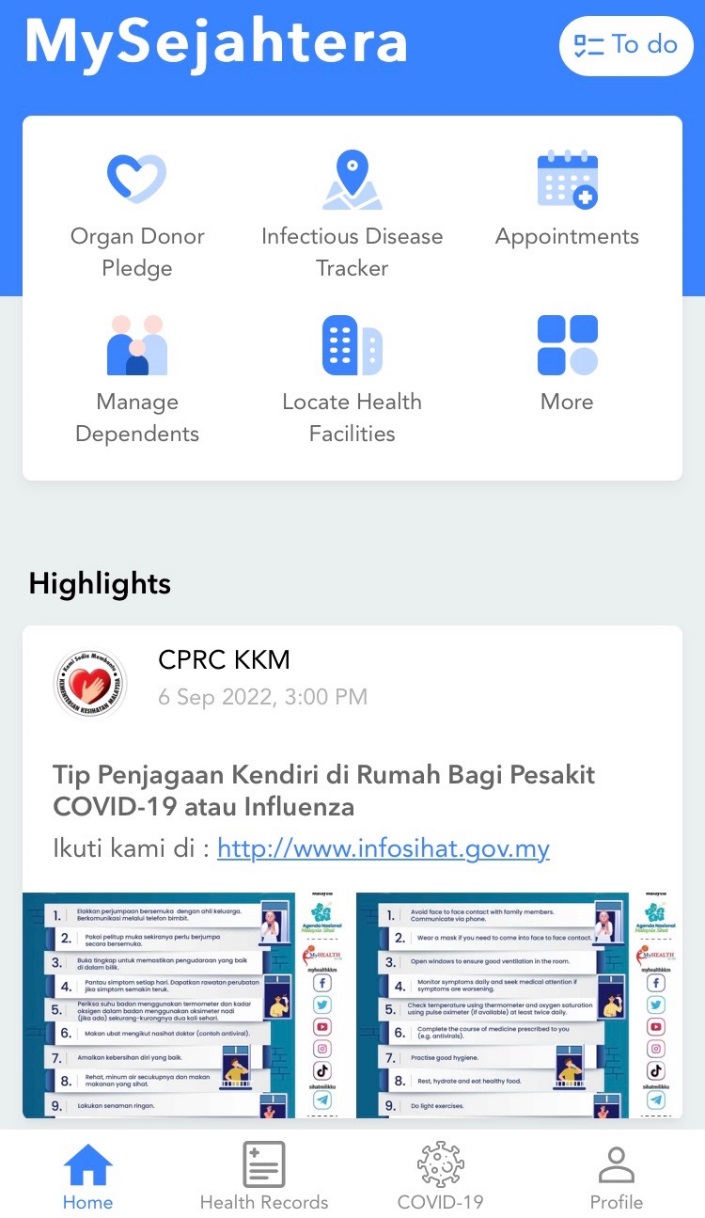 >> PUSAT SUMBER TRANSPLAN NASIONAL  <<
JOM IKRAR DERMA ORGAN MELALUI APLIKASI MYSEJAHTERA
KLIK IKON PEMBATAN IKRAR
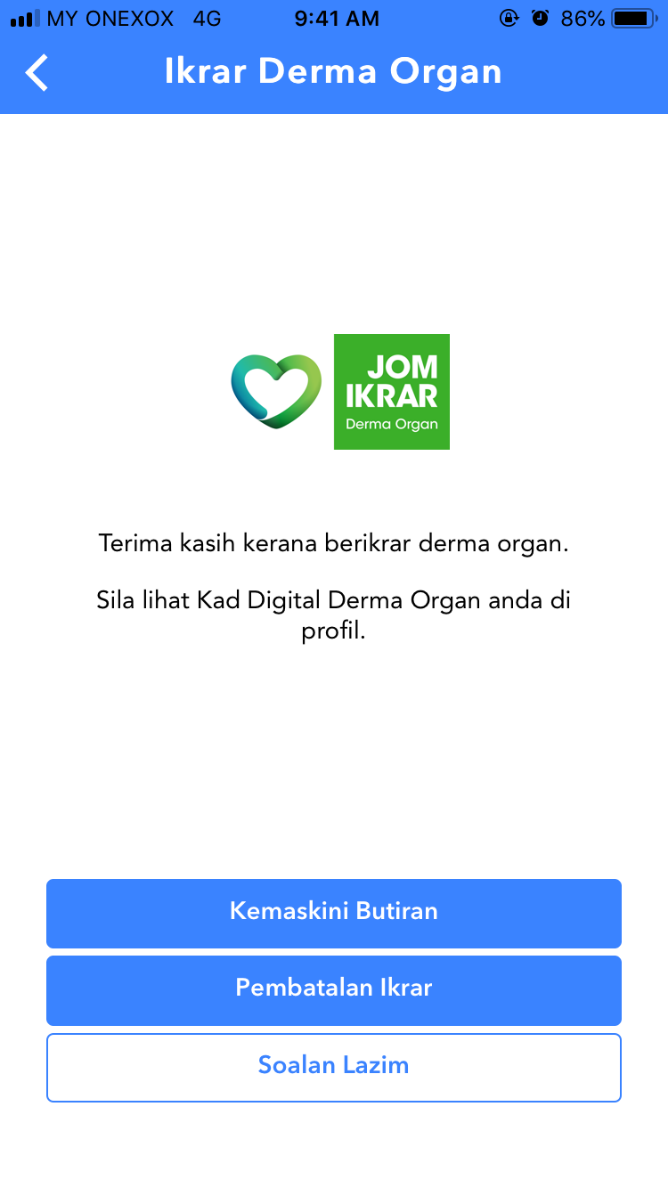 >> PUSAT SUMBER TRANSPLAN NASIONAL  <<
JOM IKRAR DERMA ORGAN MELALUI APLIKASI MYSEJAHTERA
BACA PAPARAN MAKLUMAT DAN KLIK YA
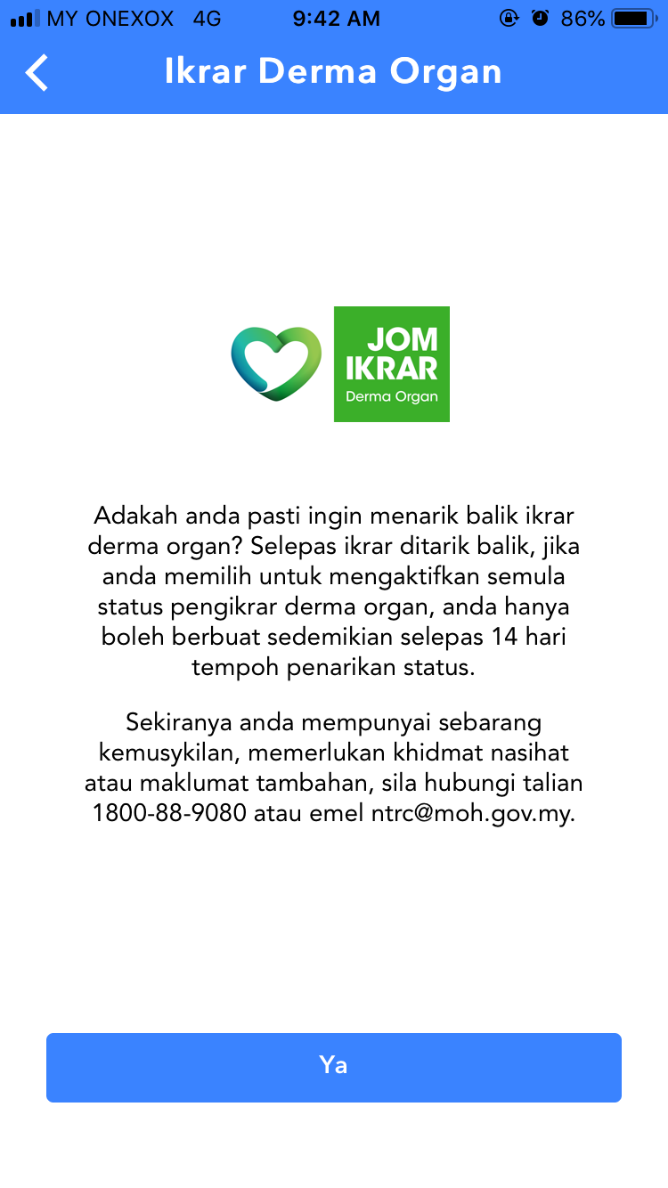 >> PUSAT SUMBER TRANSPLAN NASIONAL  <<
JOM IKRAR DERMA ORGAN MELALUI APLIKASI MYSEJAHTERA
LENGKAPKAN SEMUA MAKLUMAT DIPERLUKAN & KLIK HANTAR
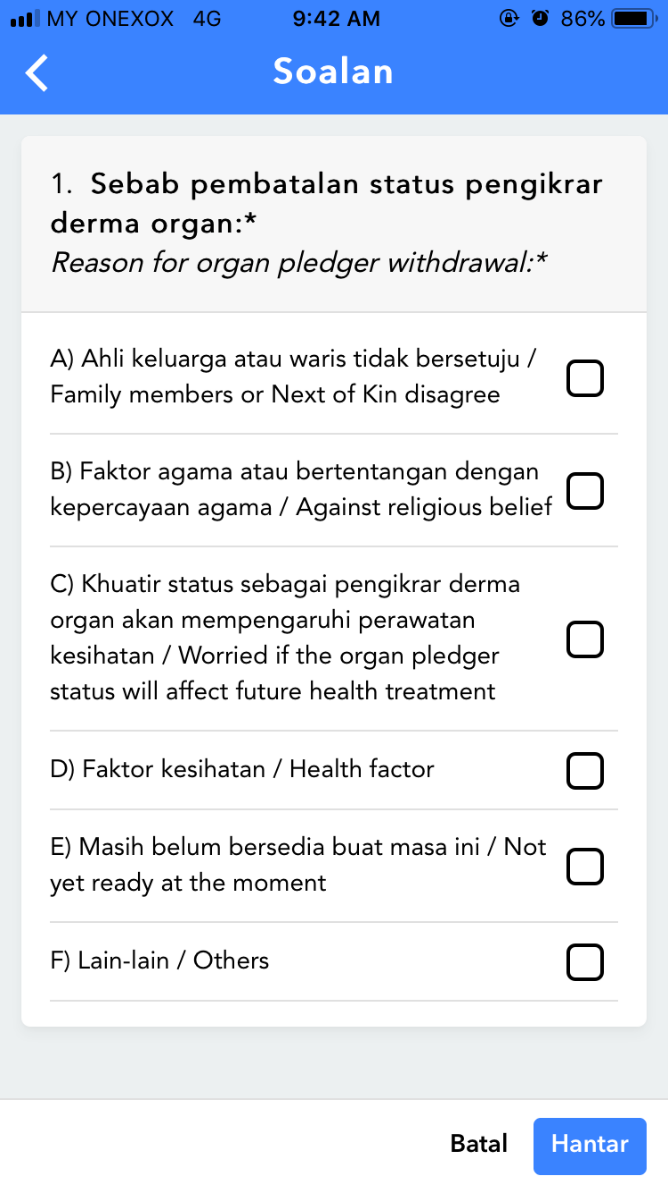 >> PUSAT SUMBER TRANSPLAN NASIONAL  <<
JOM IKRAR DERMA ORGAN MELALUI APLIKASI MYSEJAHTERA
SEMAK KAD PENGIKRAR DIGITAL DI RUANGAN PROFIL & KAD AKAN BERUBAH MENJADI KELABU
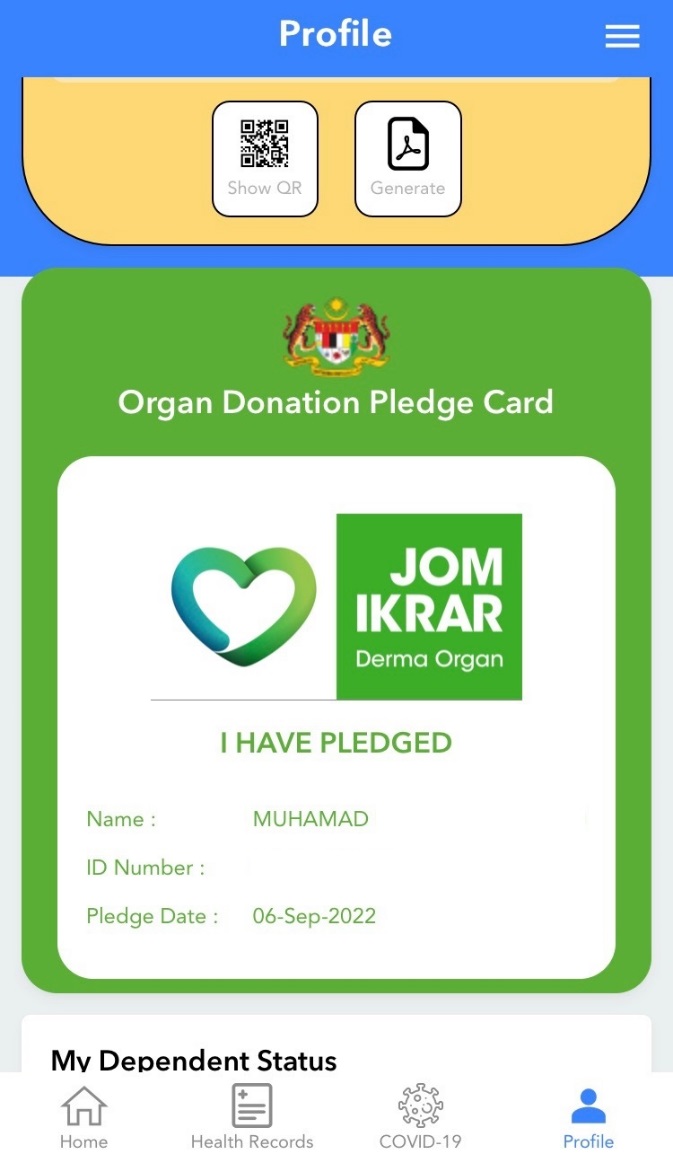 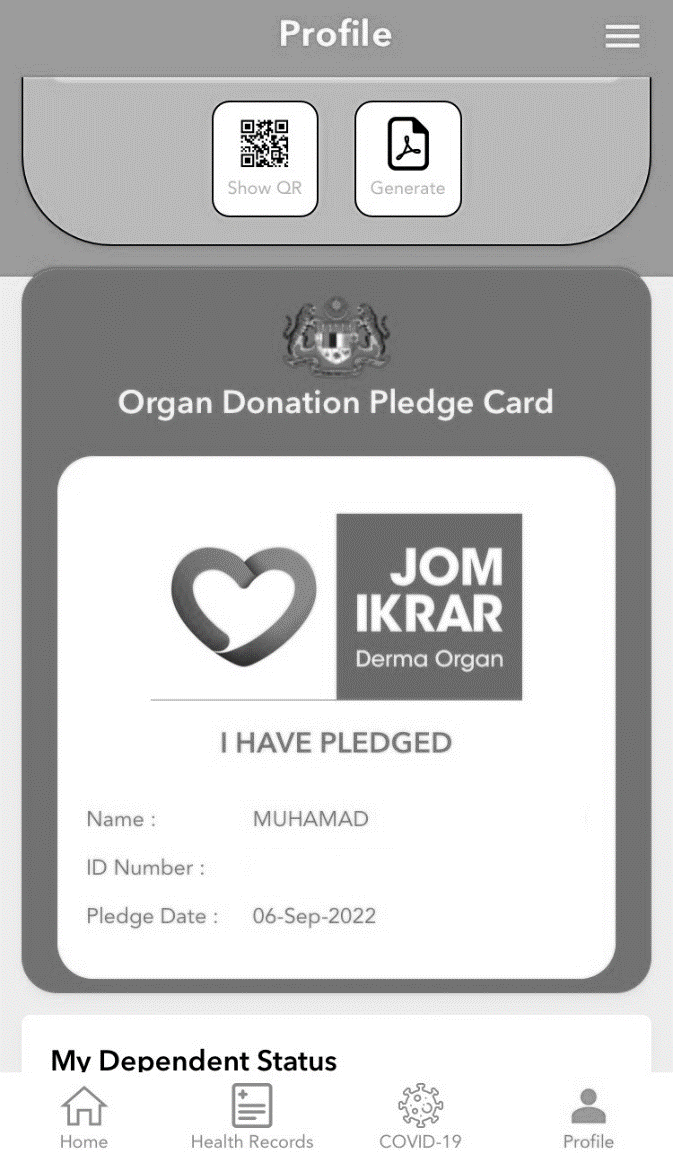 >> PUSAT SUMBER TRANSPLAN NASIONAL  <<
JOM IKRAR DERMA ORGAN MELALUI APLIKASI MYSEJAHTERA
SOALAN LAZIM
>> PUSAT SUMBER TRANSPLAN NASIONAL  <<
JOM IKRAR DERMA ORGAN MELALUI APLIKASI MYSEJAHTERA
KLIK IKON IKRAR DERMA ORGAN DI APLIKASI MYSEJAHTERA
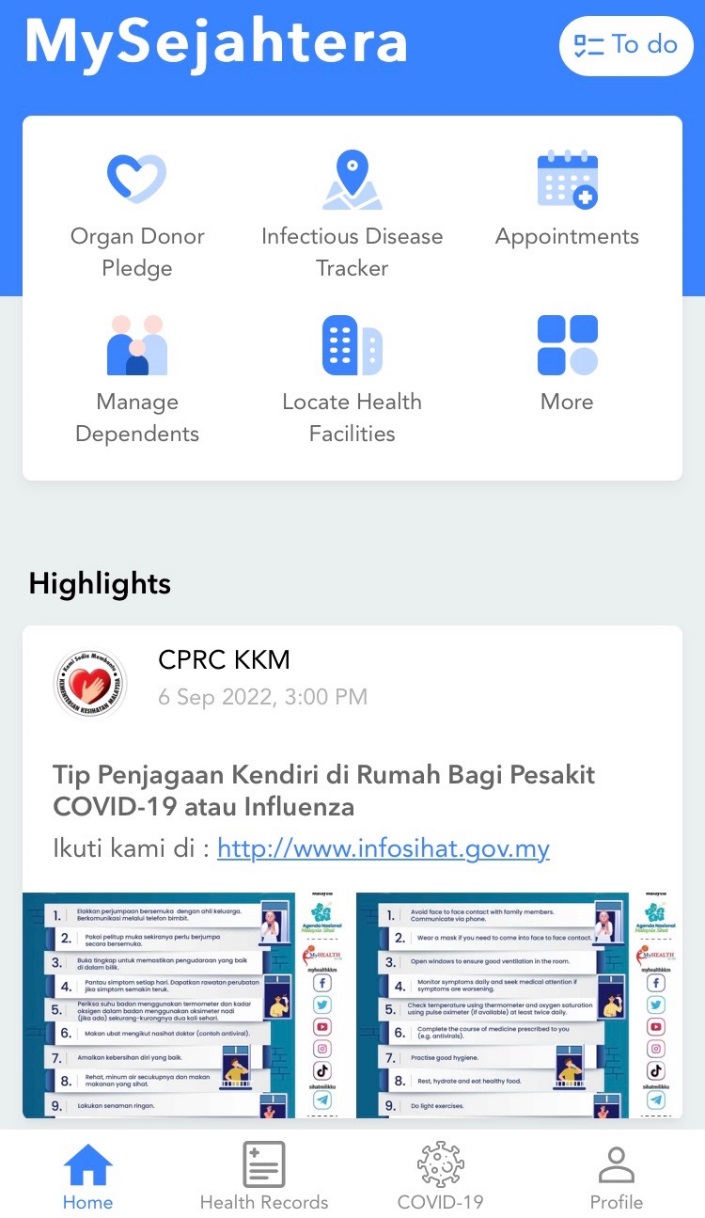 >> PUSAT SUMBER TRANSPLAN NASIONAL  <<
JOM IKRAR DERMA ORGAN MELALUI APLIKASI MYSEJAHTERA
KLIK IKON SOALAN LAZIM
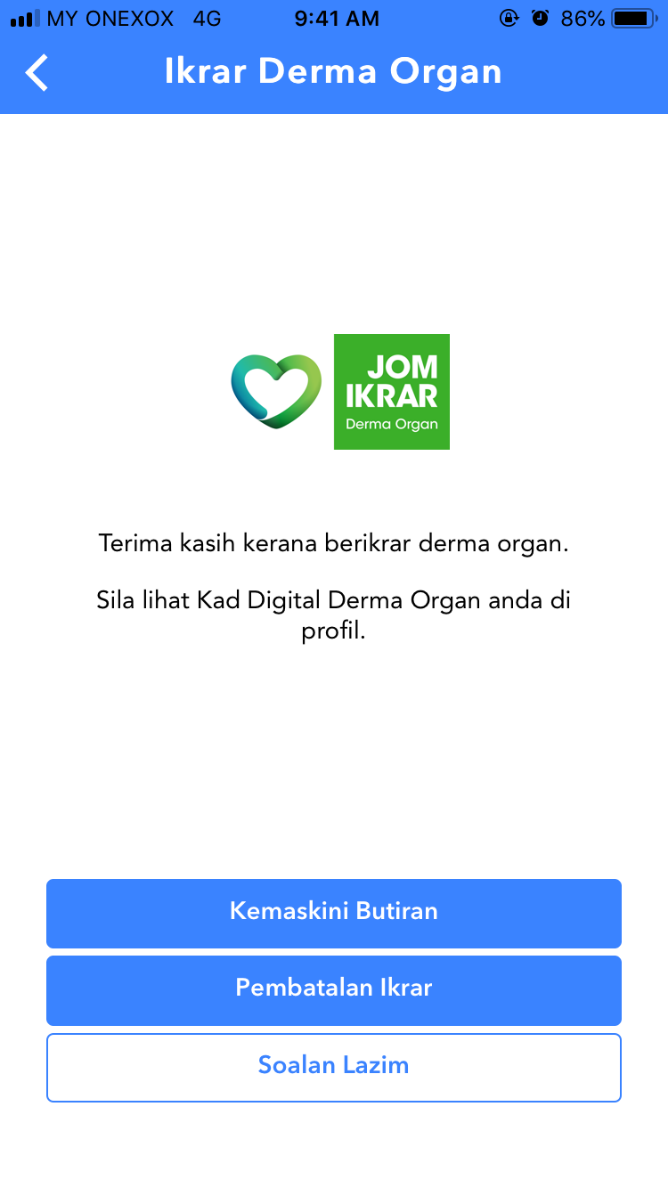 >> PUSAT SUMBER TRANSPLAN NASIONAL  <<
JOM IKRAR DERMA ORGAN MELALUI APLIKASI MYSEJAHTERA
TERDAPAT 21 SOALAN LAZIM DWI BAHASA DISEDIAKAN
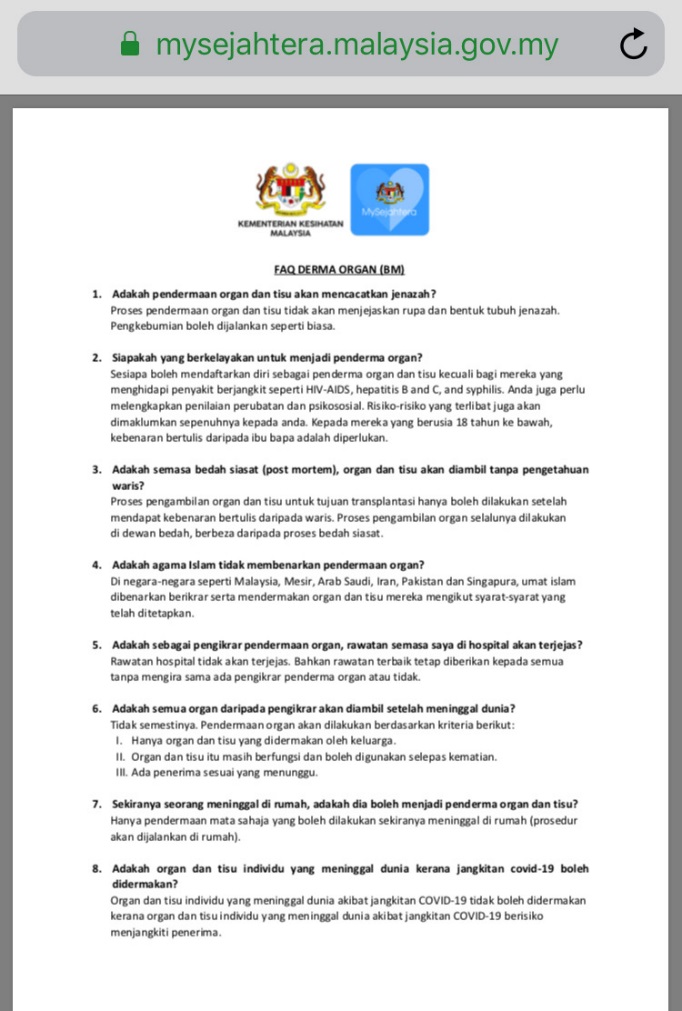 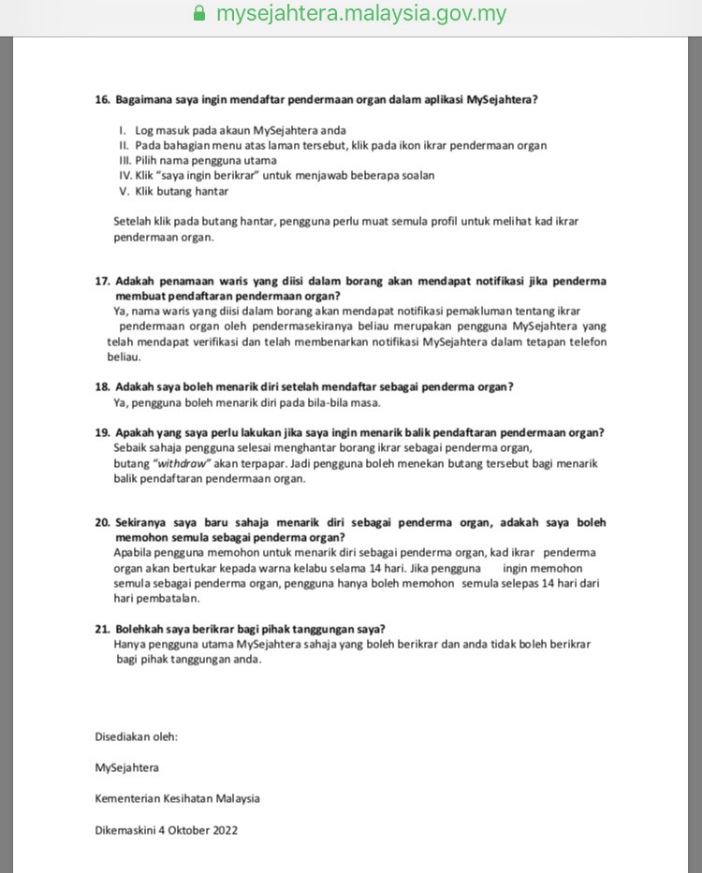 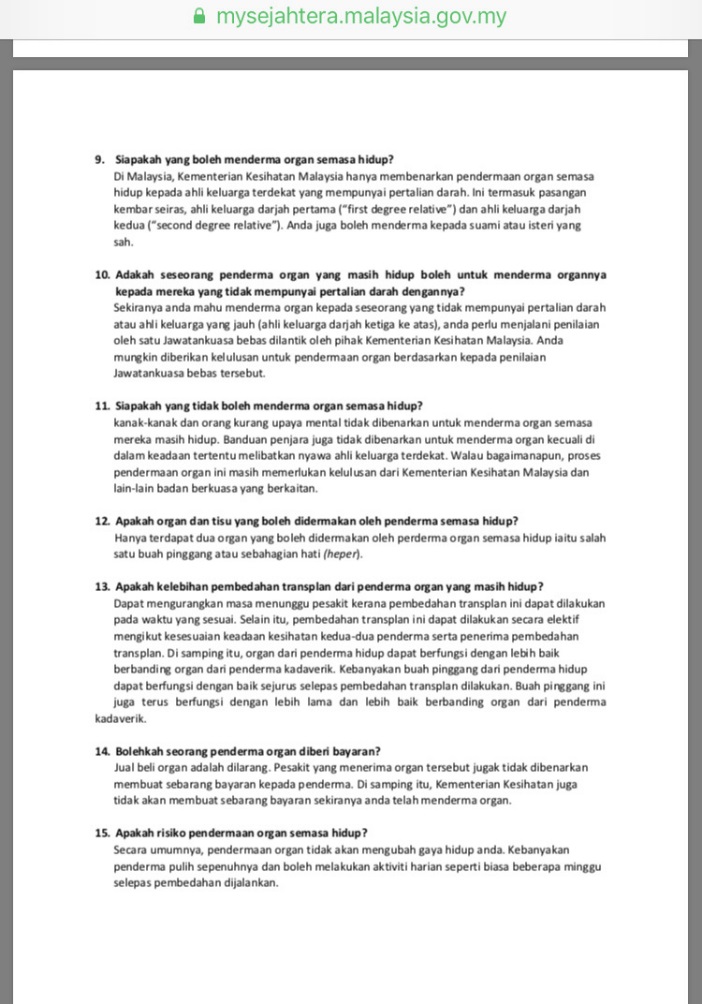 >> PUSAT SUMBER TRANSPLAN NASIONAL  <<
JOM IKRAR DERMA ORGAN MELALUI APLIKASI MYSEJAHTERA
PERTANYAAN / MASALAH
>> PUSAT SUMBER TRANSPLAN NASIONAL  <<
JOM IKRAR DERMA ORGAN MELALUI APLIKASI MYSEJAHTERA
KLIK IKON LAIN-LAIN
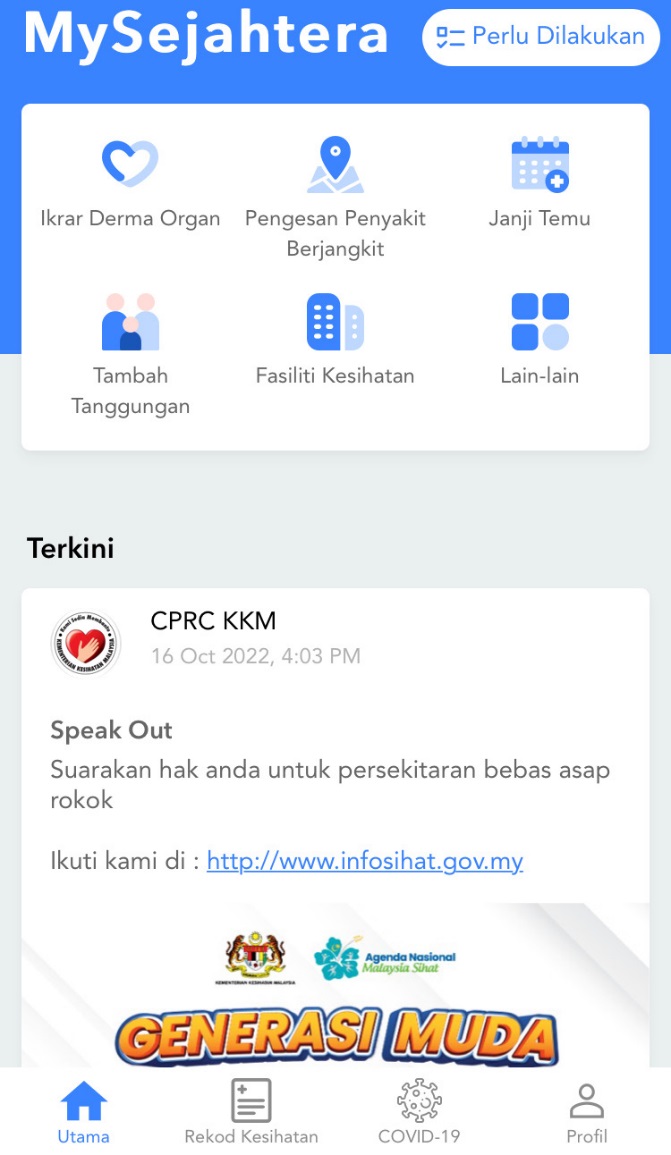 >> PUSAT SUMBER TRANSPLAN NASIONAL  <<
JOM IKRAR DERMA ORGAN MELALUI APLIKASI MYSEJAHTERA
PILIH IKON HELPDESK
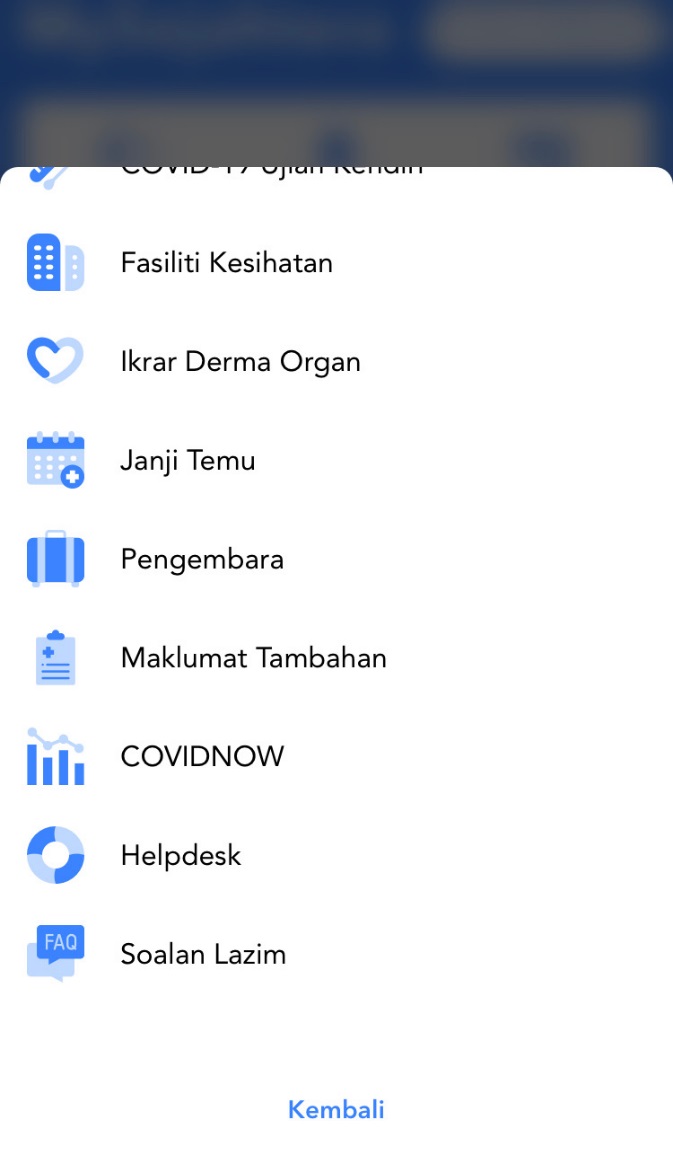 >> PUSAT SUMBER TRANSPLAN NASIONAL  <<
JOM IKRAR DERMA ORGAN MELALUI APLIKASI MYSEJAHTERA
KLIK IKON TAMBAH JIKA TIADA DALAM MAKLUMAT ASAS
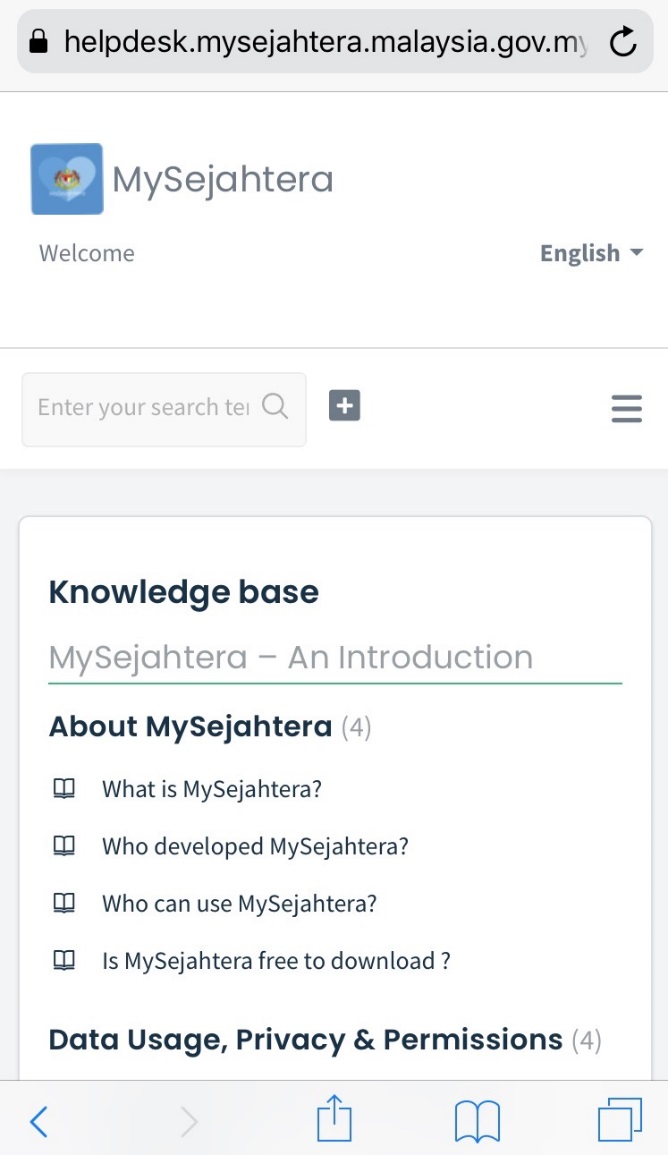 >> PUSAT SUMBER TRANSPLAN NASIONAL  <<
JOM IKRAR DERMA ORGAN MELALUI APLIKASI MYSEJAHTERA
LENGKAPKAN MAKLUMAT DIPERLUKAN DAN KLIK HANTAR
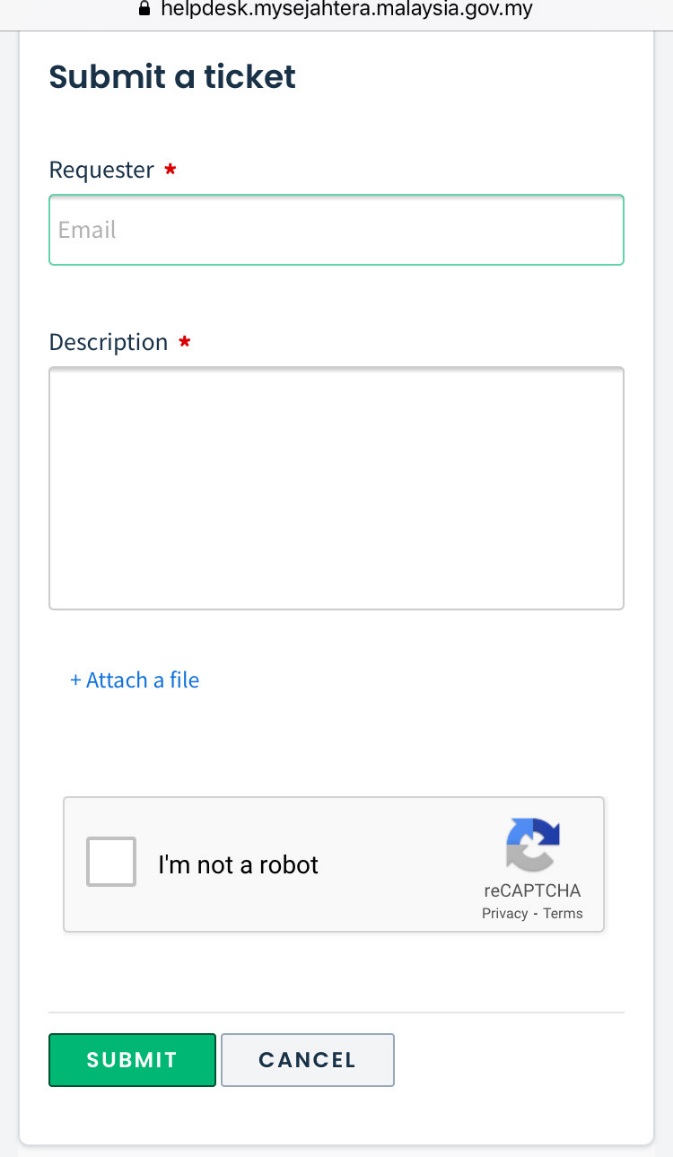 >> PUSAT SUMBER TRANSPLAN NASIONAL  <<
KESEDARAN PENDERMAAN ORGAN
TERIMA KASIH
>> PUSAT SUMBER TRANSPLAN NASIONAL  <<